МЕДИЦИНСКИ УНИВЕРСИТЕТ – ПЛЕВЕН
	ФАКУЛТЕТ „МЕДИЦИНА“
	ЦЕНТЪР ЗА ДИСТАНЦИОННО ОБУЧЕНИЕ
Лекция №7
Хеморагични трески. Лептоспирози.
Проф. Д-р Цеца Дойчинова
Хеморагични трески
Определение
Остри инфекциозни заболявания с тежко протичане, с изразени интоксикационен и хеморагичен синдроми, с определена ендемичност, сезонност,професионалност,трансмисивен механизъм на предаване и висок леталитет.
Епидемиология
Предаване на заразата:
1/животно-преносител-животно(зоонозен
   цикъл)-след това източник на заразяване може да бъде и човек-КХТ, Ласса, Ебола, Марбург, Денга, жълта треска, Чикунгуня
2/човек-преносител-човек(антропонозен
    цикъл) - жълта треска, Денга
Епидемиология
Според приносителите-четири групи:
1/преносител кърлежи-кримска, омска,
   аржентинска, киасанурска
2/преносител комари- жълта треска,
   Денга, Чикунгуня
3/зоонозни -ХТБС, Ебола,
  Ласса, Боливийска
4/церкопитекови-Марбург, Ебола
Епидемиология
ХТ, при които човек става източник на
Зараза - две групи:
1/по трансмисивен път – преносители комари и развитие на антропонозен цикъл-жълта треска, денга,Чикунгуня
2/директен контакт,кръвни манипулации-
   КХТ, Ласса, Марбург, Ебола
Кримска хеморагична трескаОпределение
Остро инфекциозно заболяване,проти-
   чащо с изразени интоксикационни про-
   яви, хеморагичен синдром с поява на 
   кръвоизливи от различни органи, увреждания на сърдечно-съдовата и централната нервна системи и висок леталитет.
Кримска хеморагична треска етиология
Вирус, екологически свързан с кърлежи-
  Crimean-Congo haemorrhagic fever virus
  род. Nairovirus,сем. Bunyaviridae,РНК
  Неустойчив във външна среда, към
  физични и химични фактори.
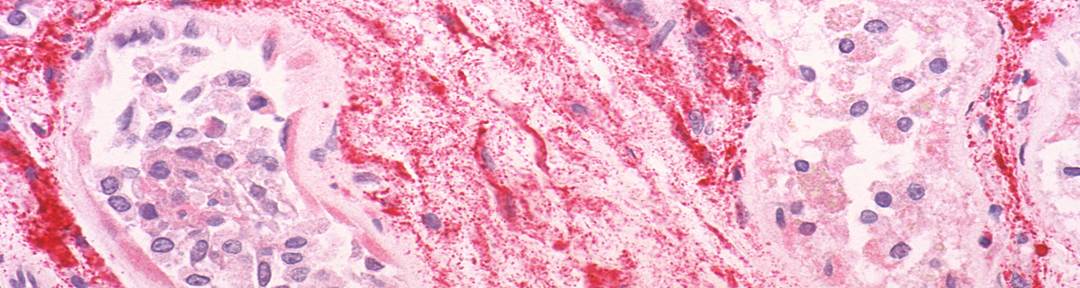 Кримска хеморагична трескаепидемиология
Резервоар-над 22 вида кърлежи, но ос новно Hyalomma plumbeum.Те са вектор на предаването и предават вируса трансовариално и трансфазално.
•  Резервоар-диви и домашни животни-
   мишевидни гризачи,крави,овце,кози,
   зайци-не боледуват,но развиват виремия-заразяване по време на клане
Кримска хеморагична трескаепидемиология
Следователно- налице е зоонозен път
   на предаване на заразата:
   животно-преносител(кърлеж)-животно;
•  Трансмисивен път-при ухапване от заразен
    кърлеж
• Други пътища – кръвопреливане, аерозолен път, в лабораторни условия,
   при аутопсии
• Единични случаи на вертикален път на
   заразяване: майка--плод
Кримска хеморагична трескаепидемиология
• Рискови групи-ловджии,ветеринари,
   селскостопански работници
• Сезонност-лятно-есенна
 •  Природоогнищна зооноза-Шумен, Бургас,   В.Търново,източни Родопи,
   Средногорие;
   Русия,Иран,Индия,Китай,Африка
Кримска хеморагична треска патогенеза
Навлизане на вируса—виремия—клетки на ретикулохистиоцитарната система—   моноцити и макрофаги—първична репликация—вторична виремия—дисеминация—тропизъм към ендотелла на  кръвоносните съдове—директен цитопатичен ефект—възможен ДИК с-м,
   чести масивни кухинни кръвоизливи.
Кримска хеморагична треска патогенеза
Патогенетични механизми за увреждане
на хемостазата - вероятни:
►пряко увреждане на съдов ендотел;
►развитие на васкулити
►увреждане на НС – хипоталамус -хипофиза - надбъбрек
►активиране на фракции на комплемента - С3а и автоимунна тромбопения
Кримска хеморагична треска патогенеза
Дискутира се – на какво се дължат
   клетъчните увреждания –дали на
   цитопатичния ефект на вирусите или имат имуногенен характер?
•  При развитие на ДИК с-м е възможна
   намеса и на автоимунни механизми с
   отлагане на имунни комплекси върху
   съдовия ендотел—повишена проницаемост+
   тромбоцитопения+хепатална коагулопатия—
   тежки хеморагични прояви
Кримска хеморагична треска клинична картина
Инкубационен период – 1-18 дни

Периоди в протичането – три:

1/ прехеморагичен
2/ хеморагичен
3/ реконвалесцентен
Кримска хеморагична треска клинична картина
Прехеморагичен период:
--начало-остро
--изразен интоксикационен синдром - втри-
  сане, висока температура, главоболие,
  мускулни болки
--/+/ симптом на Пастернацки (важно диаг-
  ностично значение)
--/+/ симптом на Казбинцев-болка в лумб.обл.
--изразен краниофарингеален синдром
Кримска хеморагична треска клинична картина
Хеморагичен период:
--време на поява-3-6 ден от заболяването
--възможна е 2-ра температурна вълна
--честота –при 60-100% от болните
--кожа - петехии,суфузии, екхимози, Хехт,
  Кончаловски-Rumpel-Leede
--кръвоизливи от оточни и набъбнали венци (важен диагностично), епистаксис
--кухинни кръвоизливи
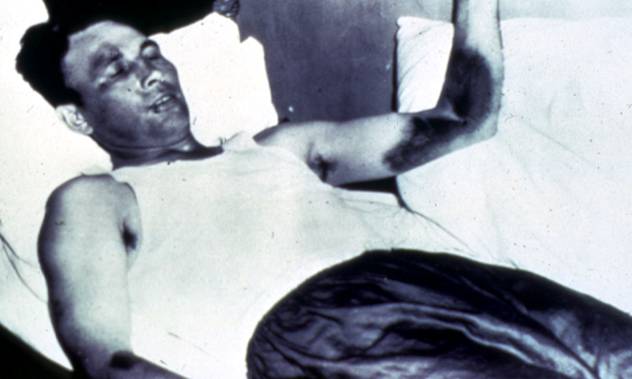 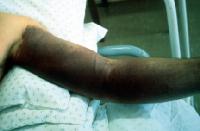 Кримска хеморагична треска клинична картина
Възможно:
1/хепатомегалия
2/мозъчен оток
3/остър миокардит
4/бронхопневмония
5/ОБН
Кримска хеморагична треска клинична картина
Реконвалесцентен период-много про-
   дължителен - до 2-3 месеца
   Протича с неврастения, моно- и полиневритни болки, депресия, намалена работоспособност, косопад, анорексия
Кримска хеморагична треска клинична картина
Клинични форми:
I- Манифестни форми:
  1/ КХТ с хеморагичен синдром-
     а/ леки
     б/ средно-тежки
     в/ тежки
  2/ КХТ без хеморагичен синдром
II- Инапарентни форми - без клиника, но с 
   откриване на вируса и образуване на анти-
   тела.
Кримска хеморагична треска параклиника
Хемограма:
  - В прехеморагичен стадий:Leuco ↓, Ne ↓,
   Eo 0, Mo ↑, Ly ↑с вируцити, Thr ↓
  - В хеморагичен стадий: Leuco ↑, Ne ↑,
   Mo ↑, Ly ↓, Thr ↓, леко ускорена СУЕ,
   разностепенна постхеморагична анемия
•  Урина:
   албуминурия, еритроцитурия, цилиндрурия
Кримска хеморагична треска диагноза
Клинико-епидемиологични данни
Вирусологични изследвания:
   -доказване на вируса-до 10-я ден-чрез
    инокулиране на новородени бели мишки,тъканни култури, PCR
•  Серологични изследвания:
   - непряка имунофлуоресценция
   - РСК – 2 серумни проби
Кримска хеморагична треска диференциална диагноза
ХТБС и другите хеморагични трески
Марсилска треска
Ку-треска
Лептоспироза
Денга
Сепсис
Хематологични заболявания
Кримска хеморагична треска лечение
Етиологично:
  1/ противохеморагичен,хиперимунен
      имуноглобулин-0,3-0,6мл/кг
   2/ ККХТ имуновенин – 0,5-1,0мл/кг
•  Патогенетично:ВСР, хемотрансфузии,
   КГС, съдоукрепващи
Кримска хеморагична треска прогноза и профилактика
Леталитет-2-12%(24-52% при ВБИ)
Дезакаризация
Имунизация на рискови групи
Защитно облекло, репеленти
Хеморагична треска с бъбречен синдром (ХТБС)
Определение
Остро инфекциозно заболяване ,проти-
чащо с интоксикационен, краноифарин-
геален, хеморагичен синдроми и задъл-
жително тежко бъбречно увреждане с
остра бъбречна недостатъчност(ОБН).
ХТБС  -  етиология
Hantaanvirus- род Hantaan
                          сем.Bunyaviride
   съдържа РНК, устойчив във външна сре-
   да, чувствителен към дезинфектанти
•  Няколко серотипа: Hantaan, Puumala,
   Seoul, Dolrava и др.с различно географ-
   ско разпространение; в България прео-
   бладават първите два.
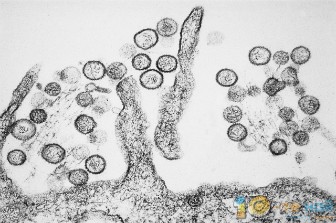 ХТБС - епидемиология
Източник:диви мишевидни гризачи
Заразяване:алиментарен,аерогенен,
   и чрез външните покривки на тялото
   Рядко-лабораторно заразяване
•  Сезонност-ранна пролет,късна есен
•  Професионалност-дървосекачи,горски
•  Ендемичност-над 1000м-Западни Родо-
   пи, Рила,Пирин;
   Китай,Корея,Япония,Русия далечен Изток
ХТБС - патогенеза
Начална виремия—репликация в органите на РЕС—вторична виремия с органно засягане като водещо е това на бъбреците - уголемени,с ясна граница  между кора и медула,некрози и микротромби в гломерулите
•  ЦНС - хеморагии и некрози в хипофизата →   патогномонични
ХТБС - патогенеза
Хипотези за патогенезата на хеморагич-
   ния синдром:
1/автоимунна р-ция с отлагане на цирку-
   лиращи имунни комлекси в съдовия
   ендотел и особено в гломерулите;
2/анафилактоидна р-ция с активиране на
   С3а и увреждане на съдовия ендотел;
3/увреждане на НС-хипофиза—хипоталамус—
   надбъбрек;
4/развитие на първична ДВСК-в почти 100%
ХТБС – клинична картина
Инкубационен период-11-23/1-40/дни
Интоксикационен стадий
Хеморагичен стадий с ОБН-на 6-7 ден
Полиуриен стадий – на 9-10 ден
Реконвалесцентен стадий – продължи-   телен- 20-30 дни с пълно оздравяване
   много рядко хронифициране с ХБН
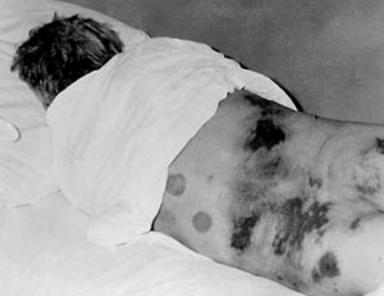 ХТБС – клинична картина
Клинични форми:
1/ по тежест- леки, средно-тежки и тежки →   фулминантни
2/ по изразеност на клиничните прояви:
   типични и атипични
   Казуистика - менингоенцефалит
ХТБС – клинична картина
Усложнения:бронхопневмония, сепсис
Питуитаризъм – до хипопитуитарна 
   кома поради некроза на хипофизната
   жлеза; възможен синдром на Simmonds   /тежка кехексия/.
ХТБС – диагноза
Клинико-епидемиологични данни
Клинико-лабораторни изследвания:
   1/урина-изо-хипостенурия, протеинурия, мастно изродени епителни клетки-  патогномонично
   2/хемограма-анемия, левко↓→левко↑+
      олевяване,лимфо↓, СУЕ ↑ ↑,тромбо↓
ХТБС – диагноза
ОБН- в анурична фаза:
         калий ↑,натрий ↑,урея ↑ 			креатинин ↑ 
         ЕКГ –гигантски Т-вълни

           -в полиурийна фаза:
              калий ↓, натрий ↓
ХТБС – диагноза
3/ вирусологични изследвания:
   - изолиране на вируса върху   новородени бели мишлета;

   - серологична диагностика- ВНР, РА,
     РСК, ELISA
ХТБС – диференциална диагноза
КХТ
Лептоспироза
Марсилска треска
Сепсис
ОВХ – тежка форма
ХТБС - лечение
Етиологично лечение-няма. Евентуално
   рибавирин-20мг/кг т
•  Патогенетично лечение-ВСР съобразно  диурезата, диуретици, хемодиализа, коригиращи разтвори, борба с мозъчен и белодробен оток
ХТБС - заключение
Прогноза – сериозна
Леталитет в България- около 5% /в миналото до 60%/
Имунитет- траен хуморален и клетъчно - медииран
Профилактика - дератизация
Хеморагична треска Ласса
Етиология-Lassavirus,РНК, устойчив
Резервоар – гризачи
Път на заразяване-алиментарен,аеро-
   генен,покривен
Възможни ВБИ
Възприемчивост-всеобща
Висок контагиозен индекс
Ареал - Западна Африка на юг от Сахара
Хеморагична треска Ласса
Клинична картина:
   1/инкубационен период – 7-8 дни
   2/токсоинфекциозен период с диспеп-
      тични прояви и дехидратация; силни
      болки в гърлото и зад гр.кост; често
      белодробни прояви
  3/в около 20% от болните хемораг. с-м
Хеморагична треска Ласса
Диагноза - като при останалите ХТ
Лечение-реконвалесцентен серум или
   имуноглобулин -без ефект; рибавирин
   противоречиви резултати
Леталитет - много висок
Профилактика - жива атенюирана ваксина
Хеморагична треска Ебола
Причинител: Ebolavirus, доста устойчив
Резервоар:диви гризачи, прилепи,маймуни 
    Път на заразяване:алиментарен,контактен
Висока контагиозност на болния
Чести ВБИ
Възприемчивост-всеобща
Висок контагиозен индекс
Ареал - Заир,Уганда, Кения, Судан
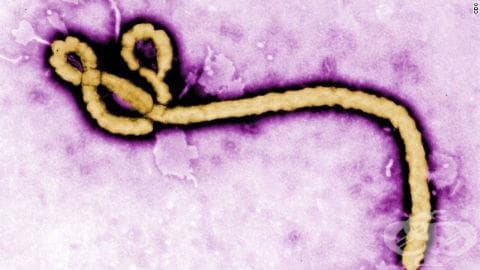 Хеморагична треска Ебола
Патогенеза-като при останалите ХТ
Имуногенеза-не добре проучена, но не  са известни повторни боледувания
Патоанатомия - като при тежка КХТ
Хеморагична треска Ебола
Клиника:
   1/инкубационен период-7-14 дни
   2/токсиинфекциозен, краниофарингеа-
      лен и гастроентеритен с-ми-с холеро-
      подобна диария и бърза дехидрата-
      ция; макулопапулозен обрив по тялото
      Често има болки в гърлото и ретро-
      стернално
   3/хеморагичен синдром-тежък,в кухинните
      органи
Хеморагична треска Ебола
Погребалните обичаи в Африка са изиграли своята роля за разпространението на вируса. Обикновено вирусният причинител може да издържи няколко дни във външната среда по повърхността на тялото на заразения. При погребения народите в Африка имат традицията да докосват телата на умрелите и по този начин могат да се заразят и с вируса, ако умрелия е страдал от Ебола.
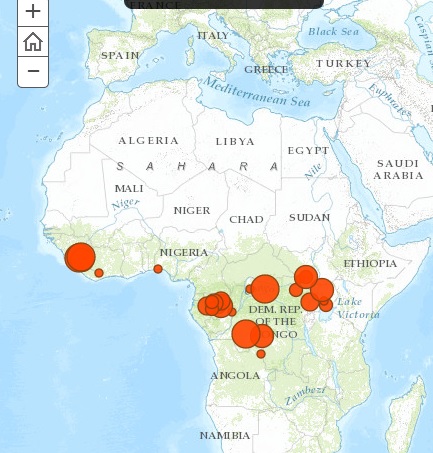 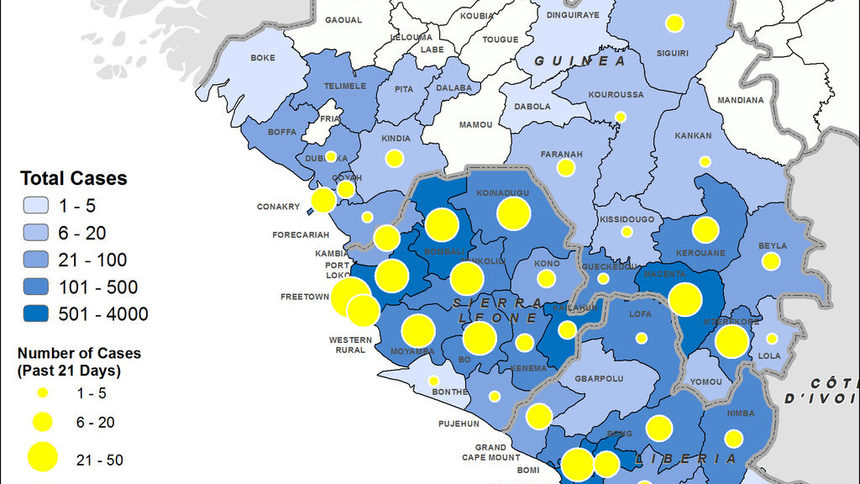 Епидемия 2014-заболели 28614, починали 11315
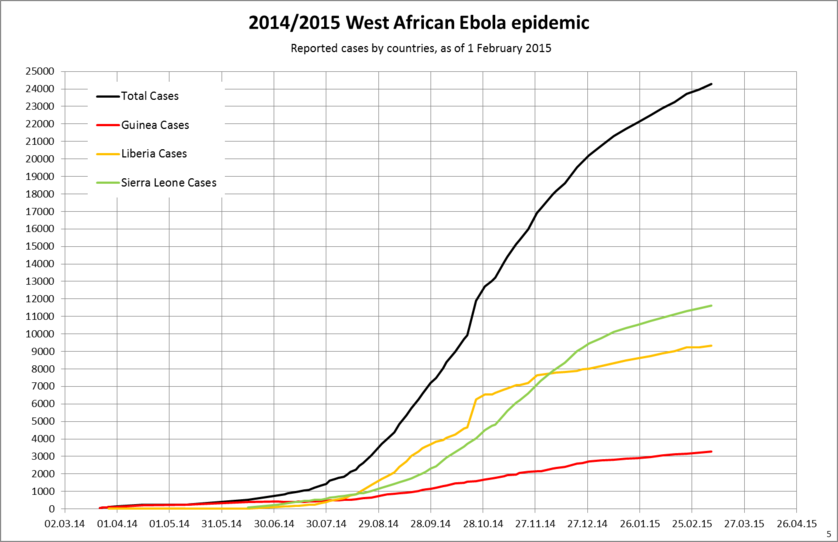 Ебола – нови данни
Ситуацията в Конго вече е толкова сериозна, че не може да се счита за вътрешен проблем;

Световната здравна организация (СЗО) обяви "извънредна ситуация от международен мащаб" заради новия взрив на хеморагичната треска ебола.
Ебола – нови данни
Новият бум на вирусната хеморагична треска ебола уби над 1600 души в Конго. Три жертви на болестта бяха регистрирани в Уганда, като се предполага, че заразата е донесена от хора, пресекли границата с Конго.
Откакто съществува СЗО, това е едва петото обявяване на заплаха от международен мащаб.
Хеморагична треска Ебола
Диагноза и ДД-като при останалите ХТ
Лечение-реконвалесцентен серум или
   плазма+интерферон;патогенетично
Прогноза-лоша
Леталитет-много висок особено при ВБИ
Профилактика-няма специфична
Хеморагична треска Ебола
Хеморагична треска Ебола се смята за водеща в списъка на инфекциите при биотероризъм.
Лептоспирози
Определение:
   Група остри инфекциозни заболявания,
   протичащи с общ токсиинфекциозен
   синдром и полиорганно увреждане,
   предимно на бъбреците, черния дроб,
   нервната система и хемостазата.
Лептоспирози - етиология
Лептоспири-род Leptospira,
                        сем.Spirochetaceae
  Два вида:L.interrogans-патогенна за 
                   човека-30 серогрупи и 240
                   серовара,G/-/,спираловидни.
                   
                  L.biflexa-сапрофит
В България досега са установени 18 серовара от 10 серогрупи: 
    L. icterohaemorrhagiae, L. copenhageni, L. pomona, L. sejroe, L. bratislava, 
    L. japonica, L. jalna, L. sofia, 
    L. balcanica, L. tsarazovo, като основно място заемат L. Pomona и 
    L. icterohaemorrhagiae
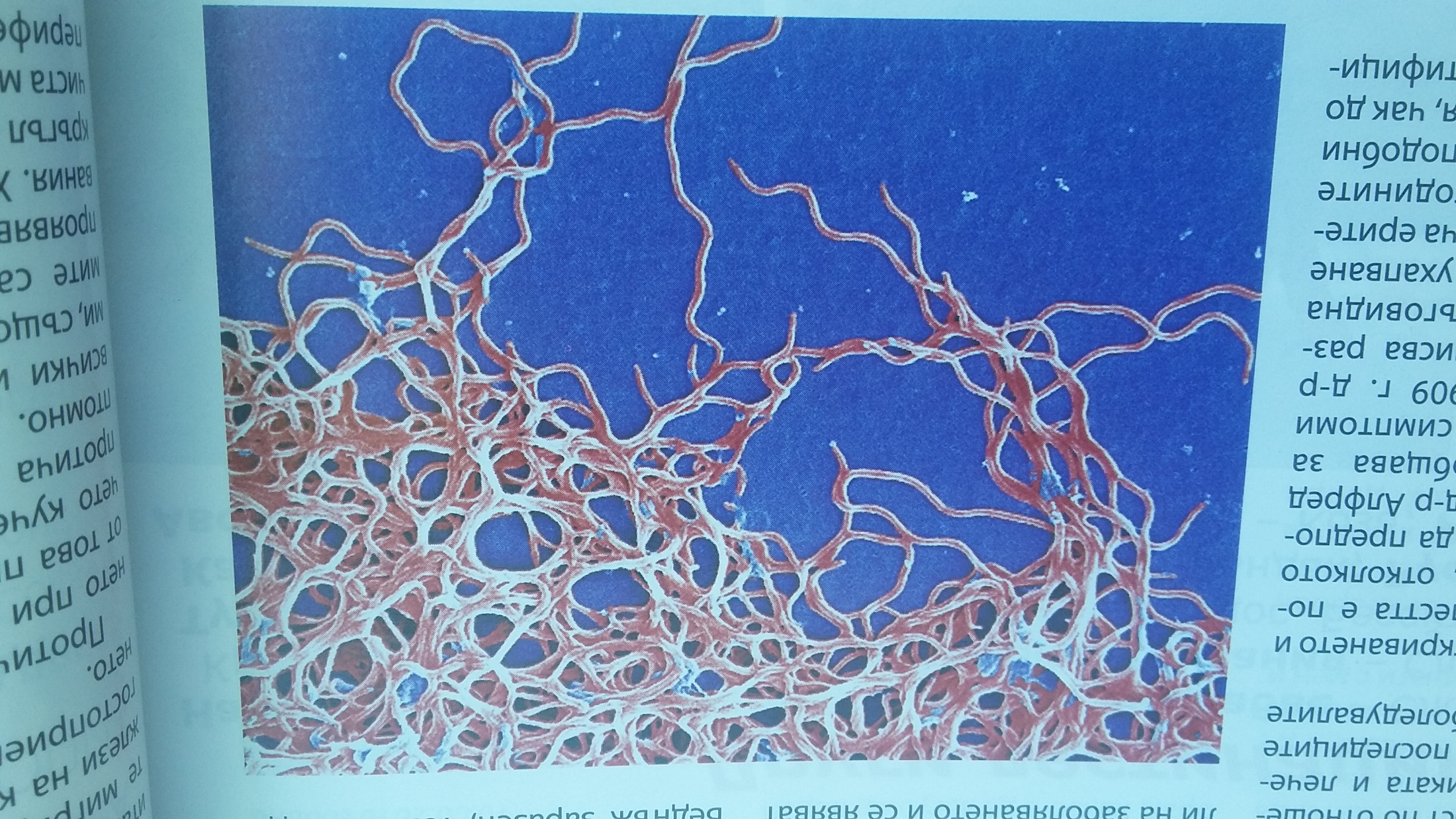 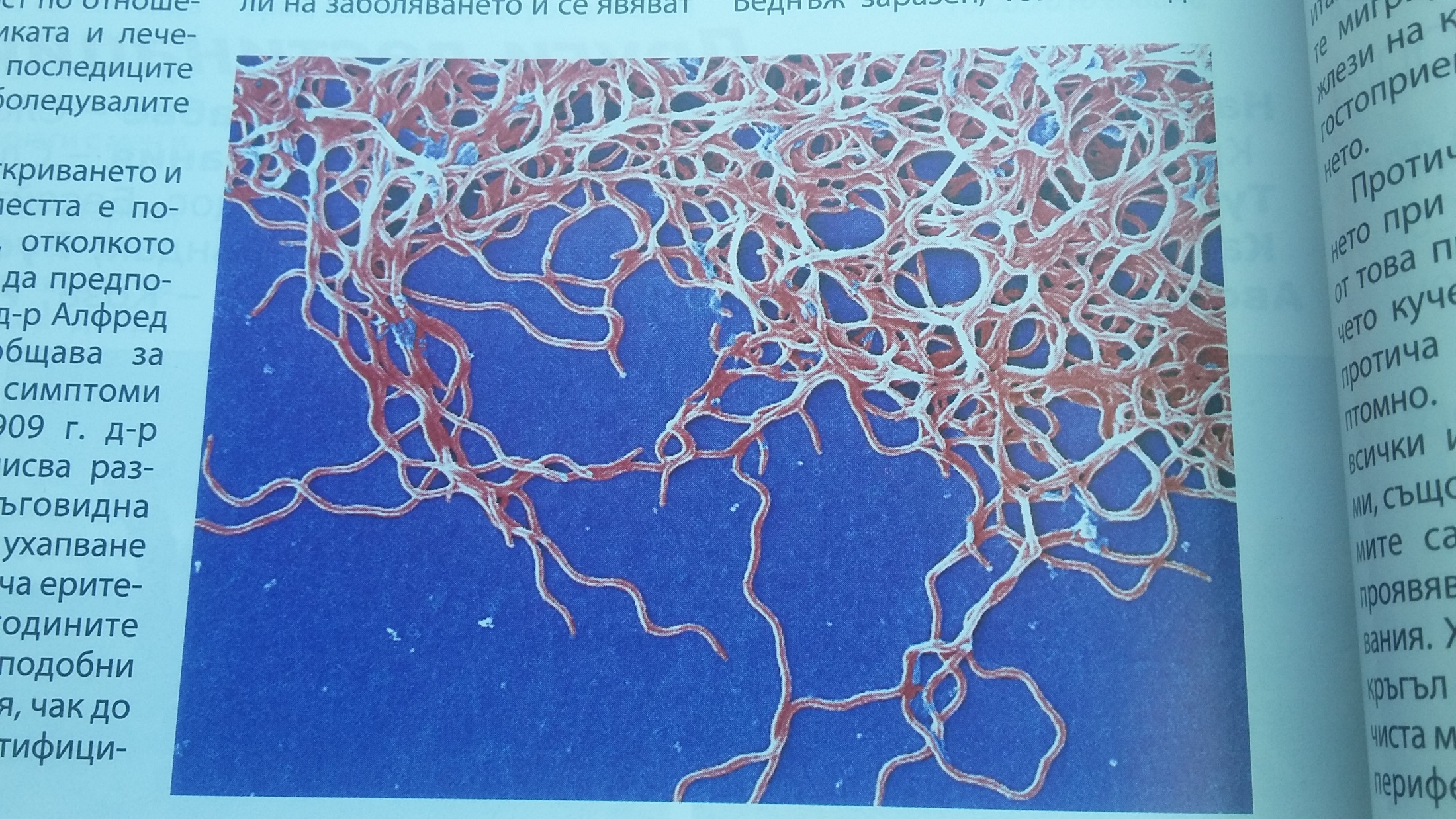 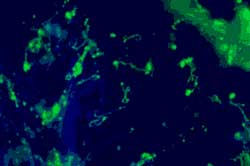 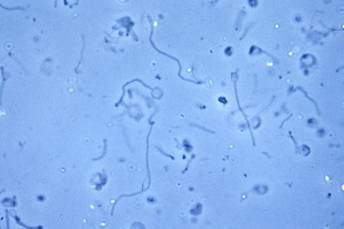 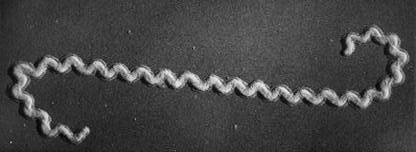 Лептоспирози - епидемиология
Зооантропоноза
Резервоар-гризачи, домашни и диви
   животни, сив и черен плъх
Отделят се с урината и фекалиите им
Възприемчивост - всеобща
Механизъм на заразяване –алиментарен, фекално-орален, през кожата /къпане/
Лептоспирози - патогенеза
Здрава или увредена кожа и лигавици—
въртеливи движения на лептоспирите—
хиалуронидаза—преодоляват кожно-
лигавичните бариери—регионерен лим-
фен ток—кръв—РХС—след15 дни втора
виремия и селективна дисеминация
/бъбреци,ч.дроб, нервна сиснема, съдов
ендотел-васкулит, хеморагичен синдром/.
Лептоспирози - патогенеза
Наблюдава се специфична интоксикация (лептоспиремична фаза), която се дължи на отделящия се ендотоксин и други токсични продукти. С това заболяването може да приключи, но….
Лептоспирози - патогенеза
по-често чрез кръвта лептоспирите проникват в черния дроб, бъбреците, слезката, съдовия ендотел, очите, нервната система и др. и причиняват възпалителни и дистрофични промени – фаза на органните увреждания.
Лептоспирози – клинична картина
Инкубационен период-2-20/7-14/ дни
Начало - остро
Интоксикационен синдром - висока t, 
   втрисане
Силна болка в мускулите на прасците-
   патогномоничен симптом
Краниофарингеален синдром
Изразена адинамия
Лептоспирози – клинична картина
Иктерохеморагична лептоспироза:
◘ бифазна температурна крива
◘ засягане на черния дроб
◘ засягане на бъбреците
◘ хеморагичен синдром
◘ обриви по кожата
◘ засягане на нервната система
◘ по-рядко дихателната и иридоциклит
Лептоспирози – клинична картина
Други лептоспирози:
♦ бифазна температурна крива
♦ токсиинфекциозен синдром
♦ по-рядко хеморагичен синдром
♦ по-често серозни менингити
♦ по-често кожни обриви
♦ по-рядко бъбречно засягане
Лептоспирози – диагноза
Клинико-епидемиологични данни
Урина
ПКК , ЧБП, азотни показатели
Ликвор
Микробиологични изследвания
   - директна микроскопия - кръв и урина
   - биологична проба - морско свинче
   - серология - р-ция лизис-аглутинация
Лептоспирози – диференциална диагноза
Грип и други ОРЗ
Вирусни хепатити
Вирусни хеморагични трески
Септични състояния
Орнитоза, Ку-треска
Неинфекциозни заболявания
Лептоспирози – лечение
Етиологично-АБ-Пеницилин100000Е/кг т
   Цефалоспорини, Тетрациклин, Хлорам-
   феникол

Патогенетично - борба с ОБН, с мозъч-
   ния едем, хепатопротектори, ГКС, ВСР,
   хемо-или перитонеална диализа.
Общи противоепидемични меропри-
    ятия;
Ваксина, която се прилага на определени контингенти